Выставка компьютерного рисунка посвящённого 50-ти летию полёта первого человека в космос.
Участники:
 воспитанники объединения¨Компьютерная графика¨ 2-х, 3-х, 4-х классов
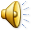 Цель объединения¨Компьютерная графика¨:
Популиризация детского творчества.
Привлечение детей к развитию навыков творческой работы на компьютере.
Выявление талантливых, творчески работающих детей.
Организаторы выставки:
Ефременко Л.  П.- Педагог дополнительного образования.
Хрусталёва С. В. – Руководитель отделения дополнительного образования детей.
Хорошанская Екатерина 2”А”
Сарданадзе Диана 2”б”
Адамян Лёля 2”В”
Морозов Сева   3”А”
Федораева Анастасия 3”А”
Петрова Ира   3”в”
Алейкин Даниил 3” Б”
Тимофеева Наташа   4А